Life Sciences 11
Microbiology

Bacteria: The Details
Objectives
By the end of the lesson you should be able to:
Describe the difference between Gram positive and Gram negative bacteria
Describe how bacteria reproduce
Describe 3 methods of horizontal gene transfer between bacteria
Describe bacteria modes of nutrition & oxygen use
Describe the pros and cons of bacterial existence
Explain why and how bacterial resistance occurs
Types Of Bacteria
Corynebacterium diptheria
A) Gram Positive Bacteria
Have  thin cell walls with lots of peptidoglycan 
Susceptible to antibiotics; especially to Penicillin
Appear purple in Gram stains
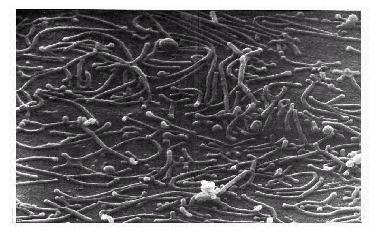 Mycoplasma pneumonia
Types of Bacteria
B) Gram Negative Bacteria 
Have thick walls with less peptidoglycan so are more resistant to antibiotics especially Penicillin.
Appear red or pink in Gram stain.

Penicillin, and other antibiotics, inhibit linkages between peptidoglycan molecules
Klebsiella pneumonia
Reproduction
Bacteria reproduce asexually via binary fission

However, bacteria can create new combination of genes through:
Transduction: genes introduced from viruses to bacteria
Conjugation: direct transfer of genes between bacteria
Transformation: genes taken up from environment
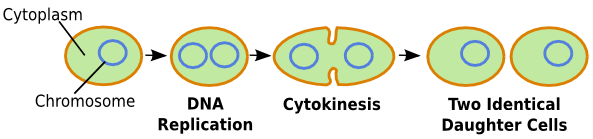 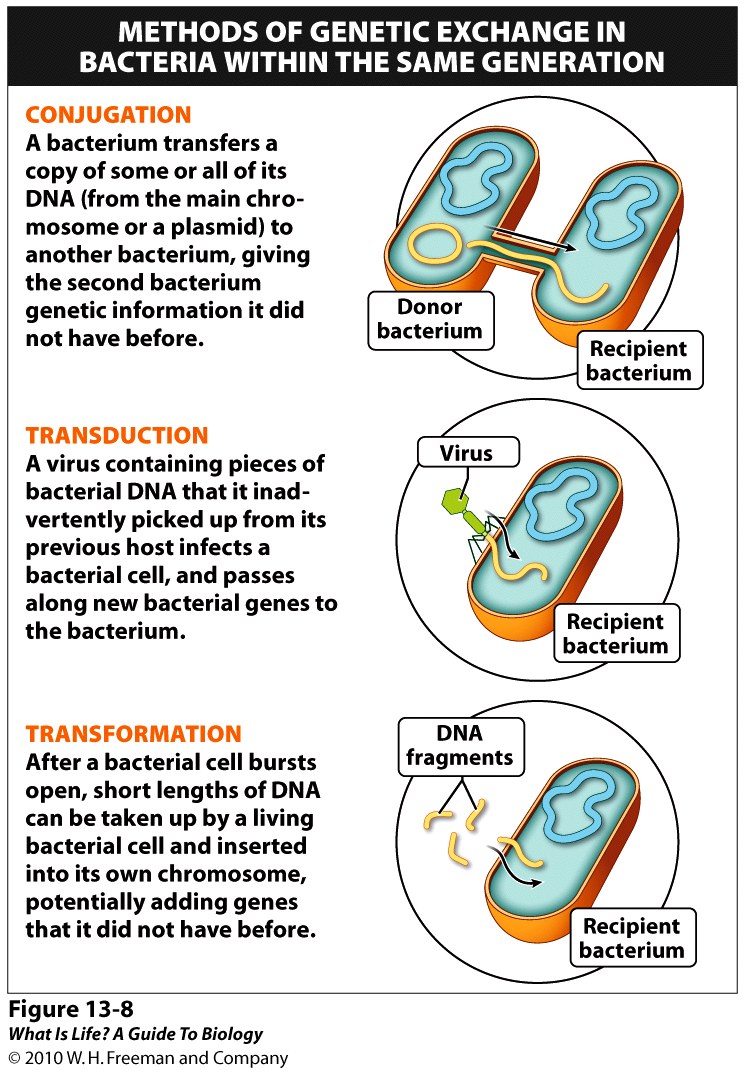 Modes of Nutrition
Prokaryotes need a carbon source and energy to survive.

Carbon source: - autotrophic (requires fixation of inorganic C 						source: CO2)
		       - heterotrophic (requires organic C source:				glucose)

Energy source: - phototrophic (from light)
		       - chemotrophic (from chemicals)
Modes of Nutrition
1. Autotrophic: Organisms that make their own food (require fixation of inorganic CO2)
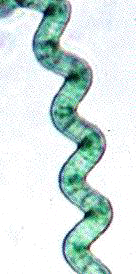 A) Photoautotrophs
photo = light, auto = self, troph = nourishment
Use light energy with CO2 to make organic 
	compounds (ex. Carbohydrates - glucose)
Ex. Cyanobacteria (blue-green algae)
Modes of Nutrition
B. Chemoautotrophs
Chemo = chemical, auto = self, troph = nourishment) 
Use CO2 as a carbon source and energy from inorganic molecules (instead of light) to make organic compounds (ex. Carbohydrates - glucose)
Examples include:
Using H2S, sulfur fixing bacteria
Using NH3,  nitrogen fixing bacteria
Using CH4, methane fixers
Using Fe+3, iron fixers.
Modes of Nutrition
2. Heterotrophic: organisms that don’t make their own food (require an organic carbon source - glucose)
Photoheterotrophs: require light energy to make ATP (cell usable energy) and an organic food source; very few prokaryotes do this!
photo = light, hetero = (an)other, troph = nourishment

Chemoheterotrophs: usually consume organic C (glucose) sources for energy and C; most widely used method by bacteria!
chemo = chemical, hetero = (an)other, troph = nourishment
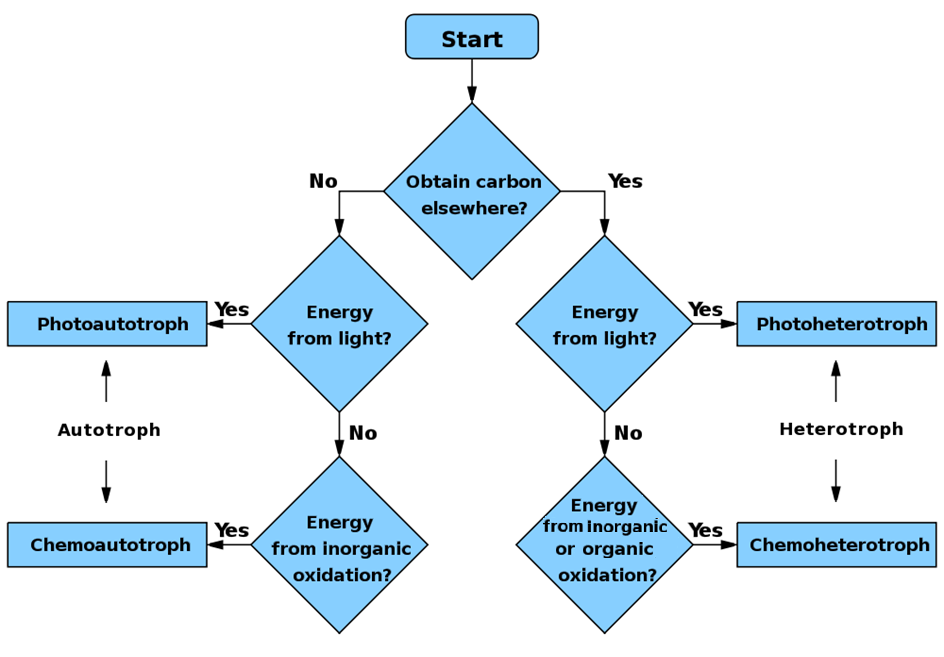 ie. Something besides CO2 !
Complete the Chart!
Chemoheterotrophs and Oxygen
Believe it or not, but not all bacteria require O2 to live!

Obligate Aerobes: require O2 to grow and for cellular respiration
Facultative Anaerobes: will use O2 if it’s present but can grow by fermentation (without O2)
Obligate Anaerobes: poisoned by O2!  Grow by fermentation
Importance of Bacteria
Importance of bacteria can be divided into two categories from a human prospective: Pros and Cons
1. Beneficial Aspects (Pros)
Decomposition
Recycle Inorganic Nutrients
Industrial Uses
Part of animals first line of defense
Genetic research
2. Harmful Aspects (Cons)
Destruction of Food
Rotting Structures
Disease
Importance of Bacteria: Pros
A) Decomposition: 
Breaking down dead organisms so the nutrients can be reabsorbed by other living organisms
B) Recycle Inorganic Nutrients
N2 fixers are bacteria that convert atmospheric N2 into nitrates which plants absorb and use to make proteins and nucleic acids
These bacteria often live in a symbiotic relationship with a plant in structures called root nodules.
Importance of Bacteria: Pros
C) Industrial Uses
a) Dairy Industry
b) Leather Production 
c) Tobacco Curing
d) Antibiotics
D) Part of the first line of defense
Bacteria live in our skin, mouth, ears, etc
Bacteria also live in our gut
Importance of Bacteria: Pros
E) Genetic research
Bacteria are plentiful, cheap and reproduce very quickly - ideal for genetic studies
Used to figure out many biochemical pathways and basic patterns of gene control
Importance of Bacteria: Cons
A. Destruction of Food
Bacteria destroy up to 1/3 of all our food (one of our two main competitors)
We have learned to use technology to reduce bacteria food spoilage

B) Rotting Structures
Bacteria destroy many things we want preserved
Importance of Bacteria: Cons
C) Diseases: Bacteria can cause diseases in almost all life forms
Ex. Botulism 
1 g of botulism toxin could kill one million people!
Other examples: 
chills, fever, diarrhea, damage to circulatory system and sometimes fatal allergic reactions (salmonella, E.coli)
Bacterial Resistance
A classic example of evolution is unfolding today as we wage war against bacteria
Due to indiscriminant and excessive use of antibiotics, bacteria have developed an increasing resistance to antibiotics (HOW?)
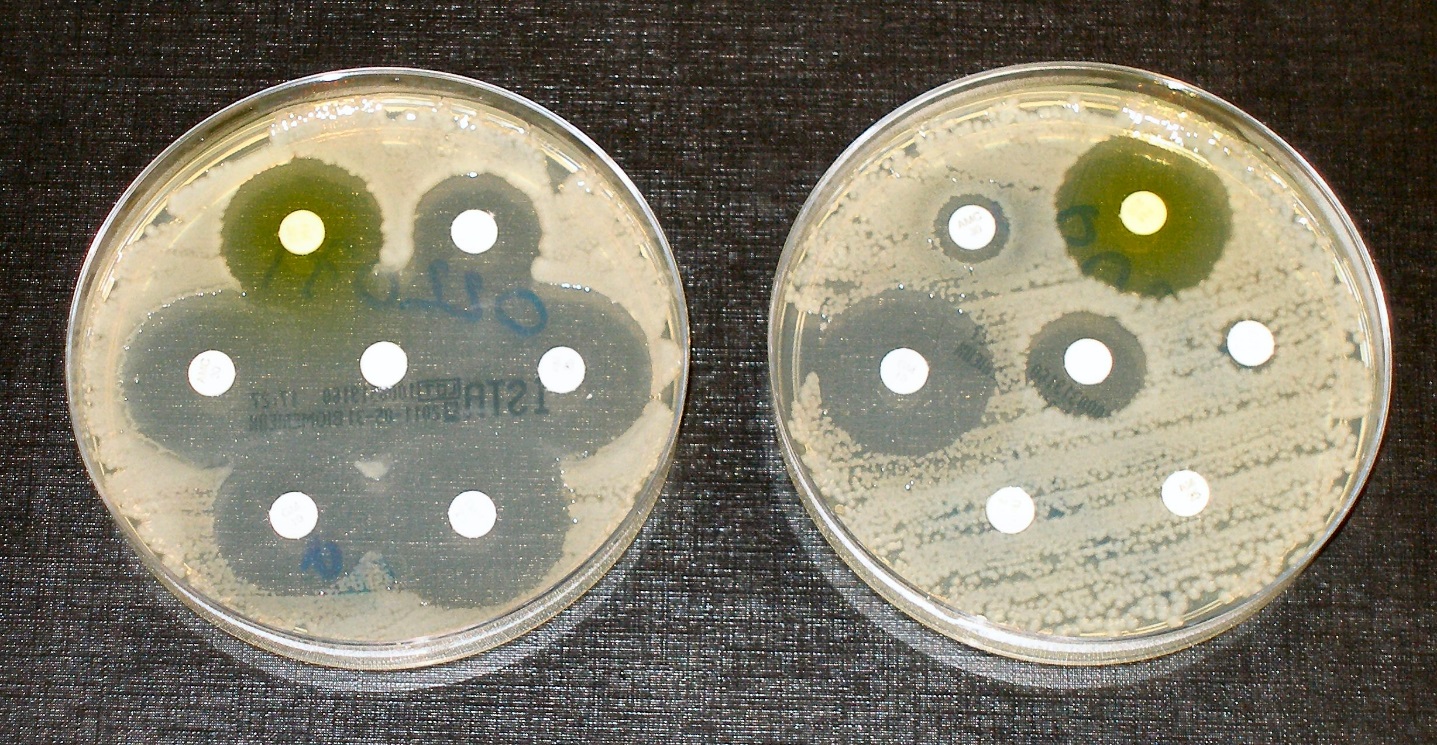 Can You …
… describe the difference between Gram positive and Gram negative bacteria?
… describe how bacteria reproduce?
… describe 3 methods of  horizontal gene transfer between bacteria?
… describe bacteria modes of nutrition & oxygen use?
… describe the pros and cons of bacterial existence?
… explain why and how bacterial resistance occurs?